Contraception
Association
Fait par: Brandon
Qu'est-ce qu'une pillule contraceptive
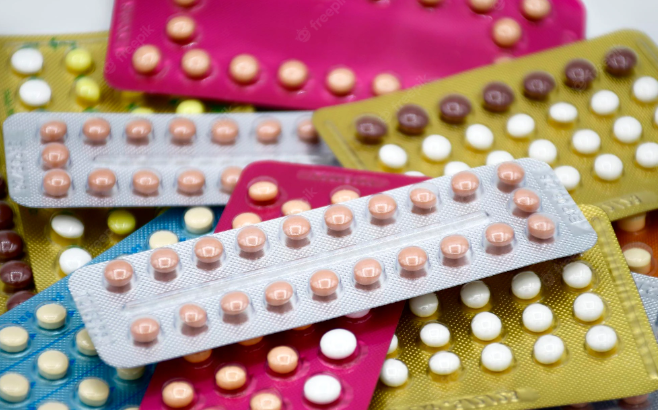 C'est un comprimé que les fille doivent prendre tout les jours a une certaine heure.
Qu'est-ce qu'une pilule du lendemain
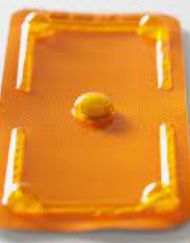 C'est un contraceptif d'urgence pour les demoiselle.
Qu'est-ce qu'un condom
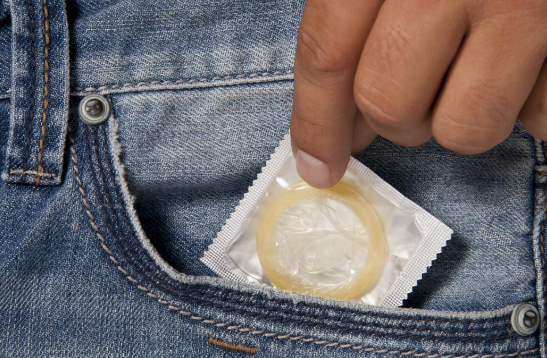 C'est un enveloppe en latex pour les hommes
Qu'est-ce qu'un timbre contraceptif
Un patch pour les filles
Qu'est-ce qu'un stérilet
C'est une tige en forme de T
Qu'est-ce que la vasectomie
C'est un opération pour les homme
Qu'est-ce qu'un contraceptif injectable
C'est un hormone synthétique pour les femmes
Qu'est-ce que la ligature des trompes
C'est la coupure des trompes de faloppes chez les femmes